How to write an essay:
Key Words
and
P.E.E Method
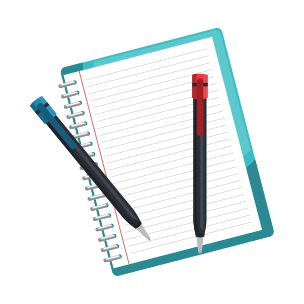 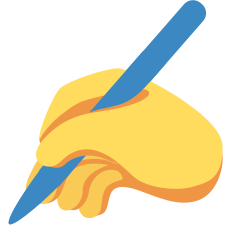 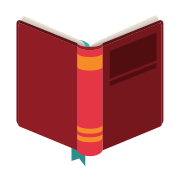 Look for key words!
When you get a question, focus  on the key words!

 The key words are  words which tell you want kind of answer the examiner is looking for.
Key Words
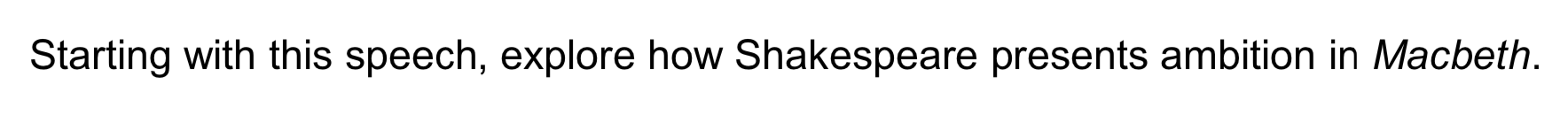 Key Words
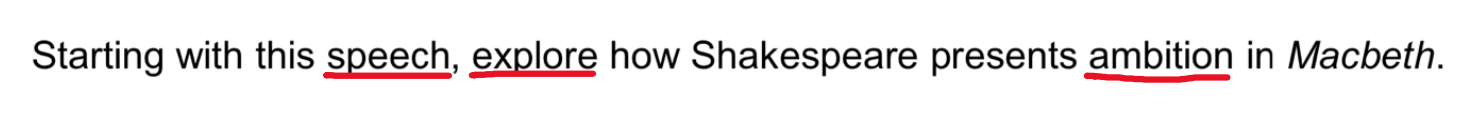 Key Words
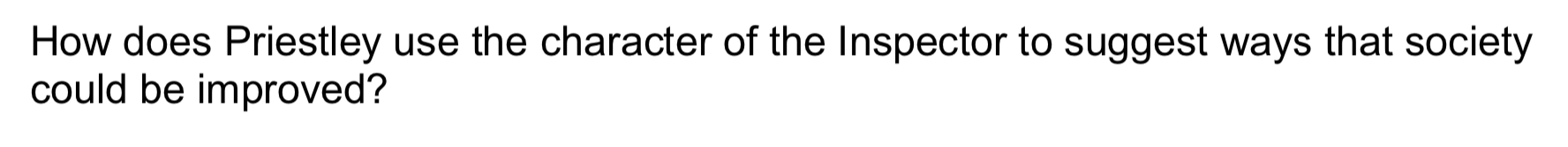 Key Words
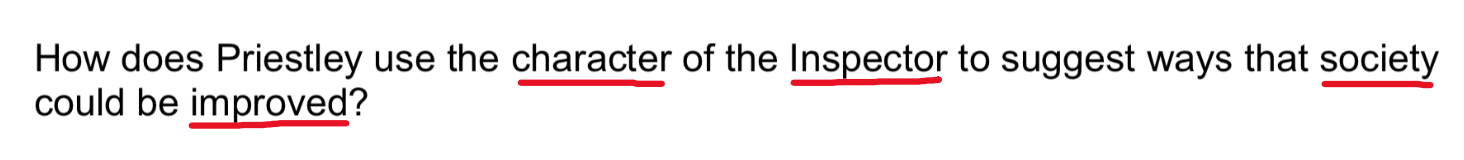 Key Words
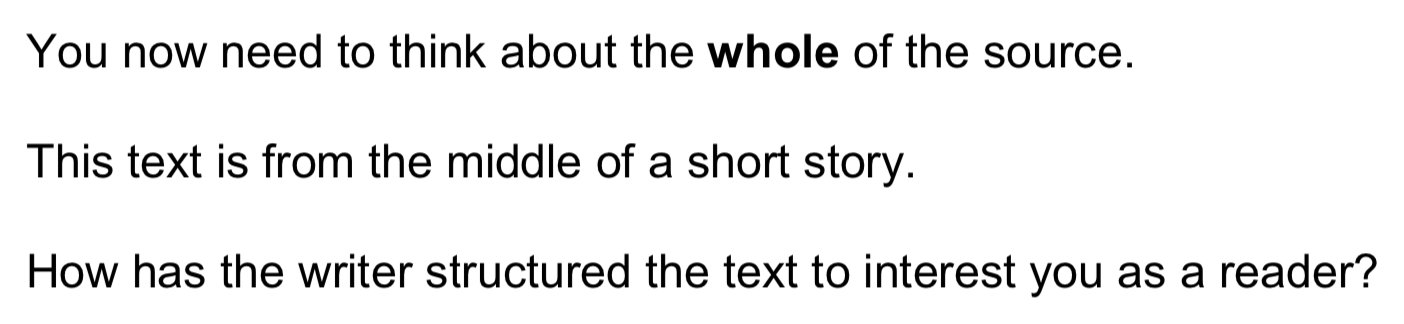 Key Words
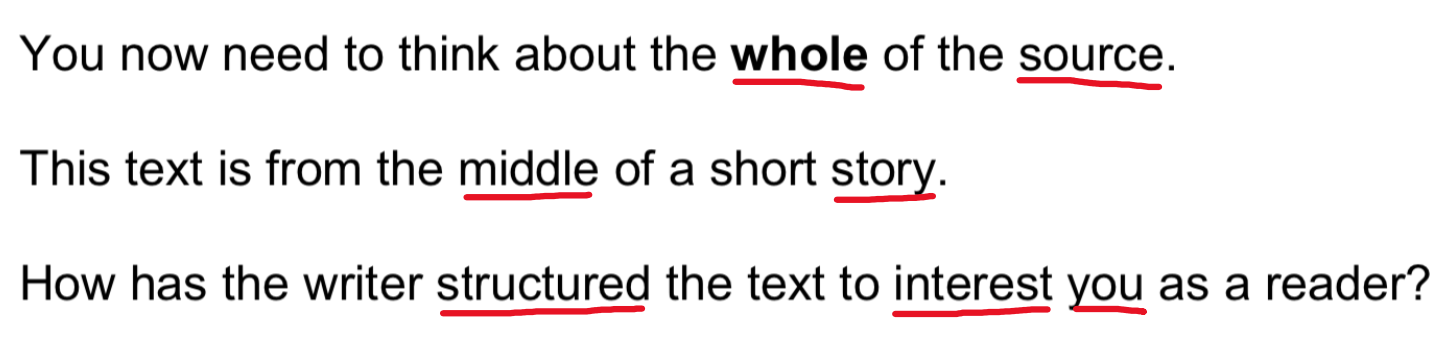 Introduction
Once you have focused in on exactly what you need to answer... You need an introduction.
Your introduction will begin with a sentence that states the question as a statement.
The sentence will also need to have the key words included...
You will then end your introduction by stating "this essay will examine..." the key words in detail.
Introduction
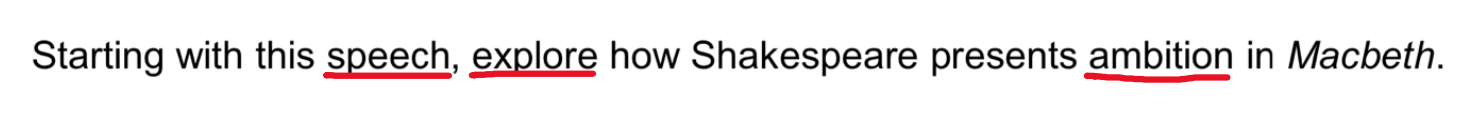 Shakespeare effectively uses this speech to present ambition through using many literary techniques. Ambition is presented as destructive in Macbeth as it leads to his downfall. This essay will examine how Shakespeare explores ambition in depth.
P.E.E Paragraphs
Once you have written your introduction...

 You will need to apply the P.E.E method to structure your paragraphs.
The P.E.E Method
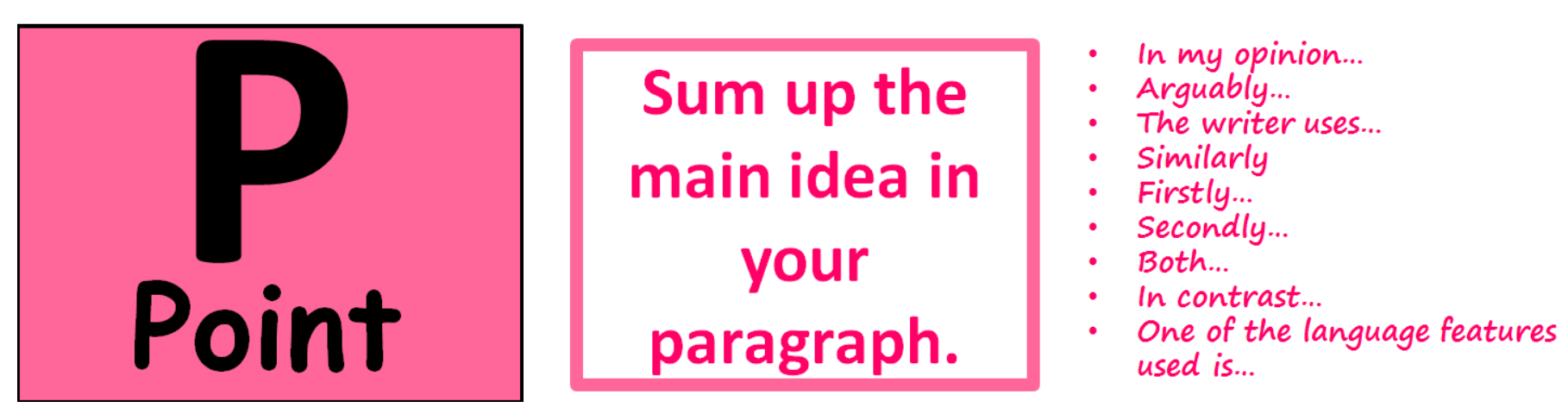 This opens your paragraph. It is a short and snappy introduction to the subject that you will discuss.
The P.E.E Method
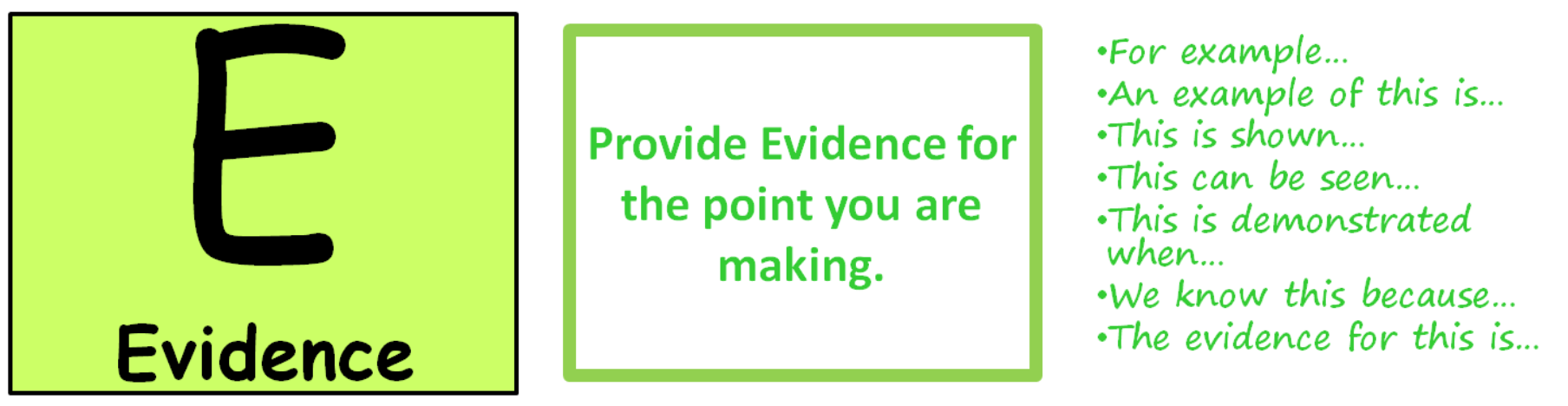 You must support your point by referring back to the text and quoting, to show it's not just your opinion.
The P.E.E Method
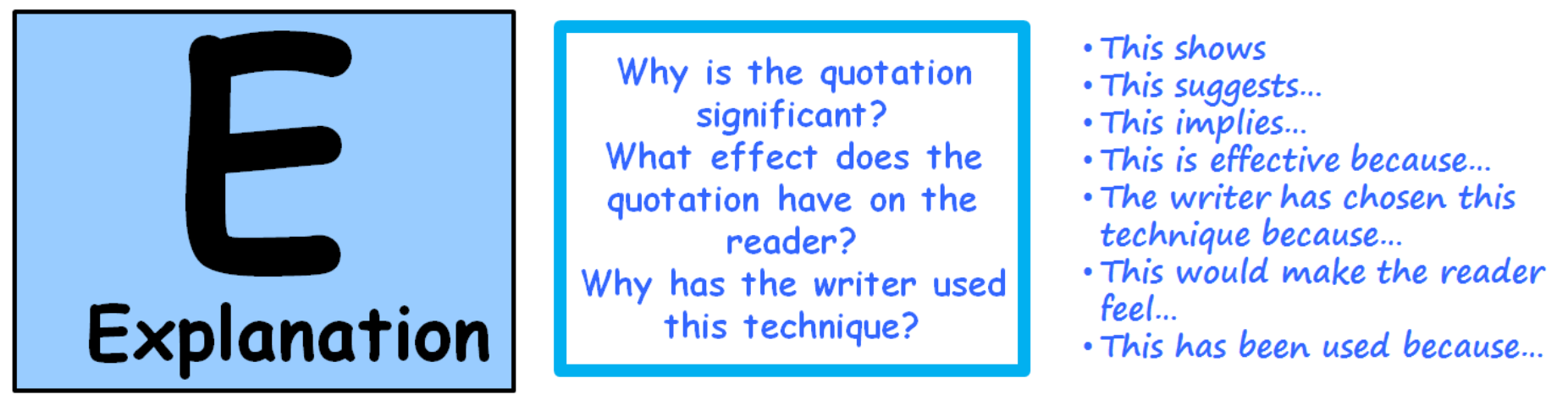 This is the section of your essay where you gain the most marks. You must explain why the evidence is significant, how it affects the reader, what technique is used and how this links back to the question - especially the key words.
Conclusion
See your conclusion as similar to the introduction...
The only difference is rather than introducing the question as a statement and mentioning the key words and what the essay will talk about - you restate the question, its key words and state - you have discussed these issues in your essay.
Conclusion
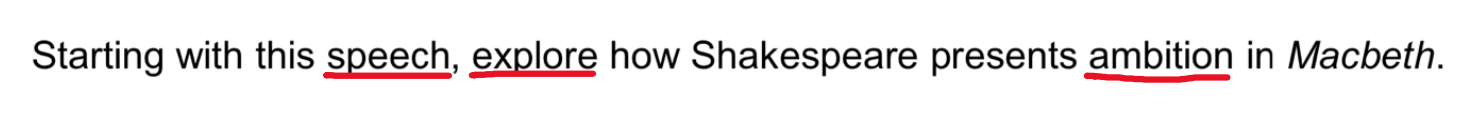 To conclude, Shakespeare has effectively used this speech to present ambition through using many literary techniques. Ambition has been presented as destructive in Macbeth as it leads to his downfall. This essay has examined how Shakespeare explored ambition in depth.
Conclusion
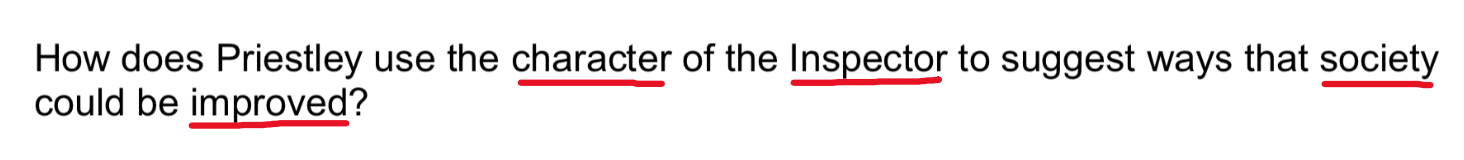 In conclusion, Priestley has effectively used the character of the Inspector to suggest ways that society can be improved by using many literary techniques. Society has been portrayed as in need of improvement as there are social inequalities. This essay has examined how Priestley uses the Inspector to suggest social change in depth.
Thank you!